MPAI Metaverse Model (MPAI-MMM) - Architecture
Leonardo Chiariglione
15 UTC 15 March 2024
.
1
24-Mar-15
What is the business of MPAI with the metaverse?
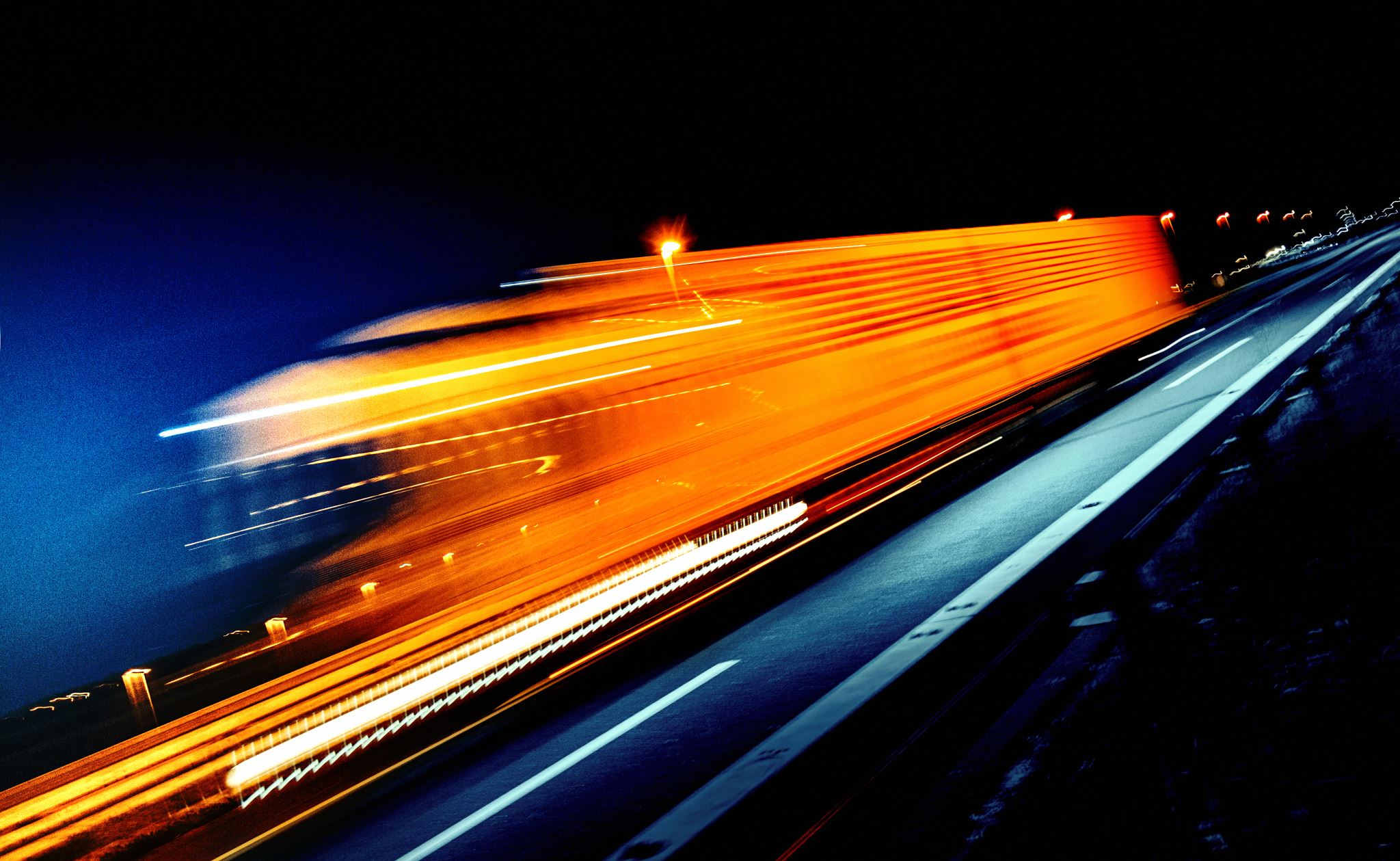 Metaverse is the ultimate shape of the digitisation process of the  last 100 years
The design of metaverse
requires many sophisticated media coding technologies
2
24-Mar-15
What is MPAI’s relationship with the Metaverse?
Industry interest in the Metaverse         New jobs-opportunities-experiences.
Standards & AI main drivers for the development of the Metaverse                MPAI is in both.
A variety of standards needed  MPAI has already quite a few.
Metaverse requires more standards      MPAI has technologies and may develop more.
Technology integration for metaverse   MPAI develops reference software.
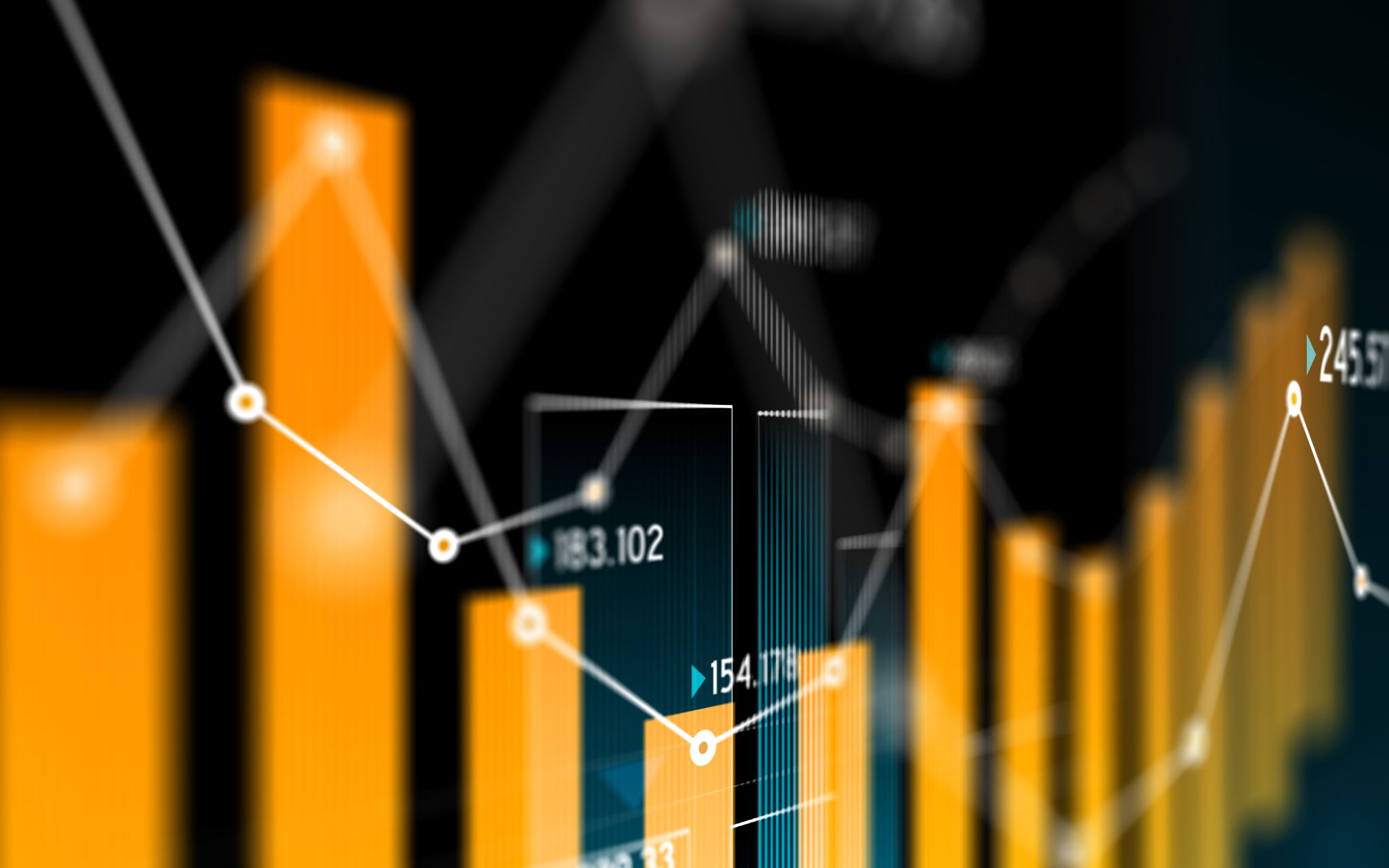 3
24-Mar-15
What does “metaverse interoperability” mean?
Prescriptive interoperability (as in media). The metaverse context is fast-evolving; technology has many configurations.
Standard format
Metaverse Instance #2
Metaverse Instance #1
Mediated interoperability.
Format1
Format2
Metaverse Instance #1
Metaverse Instance #2
Format
Conversion Service
Format1
Format2
Conversion services do not guarantee interoperability for all cases.
24-Mar-15
4
Functional interoperability
In general, data format conversion is possible when data formats  reference the same functionalities.
We should specify the functional requirements of: 
The data provided by an M-Instance to another M-Instance or to a Device. 
The operation model of an M-Instance.
In general, data format conversion is possible when data formats  reference the same functionalities.
We should specify the functional requirements of: 
The data provided by an M-Instance to another M-Instance or to a Device. 
The operation model of an M-Instance.
dataA.1
dataA.1
dataB.1
dataB.1
dataB.1
dataB.2
dataA.1
?
Functional interoperability enables the conversion of data with the format of M-InstanceA to data with the format of M-InstanceB.
5
24-Mar-15
Scope of MPAI Metaverse Model (MPAI-MMM) – Architecture
Enables Interoperability of two or more M-Instances if they:
Rely on the Operation Model
Use the same Profile Architecture,
and
Either the same technologies, or
Independent technologies if Conversion Services to losslessly transform Data of an M-InstanceA to Data of an M-InstanceB.
Note: Full Interoperability may not be achieved if the M-Instances implement different Profiles.
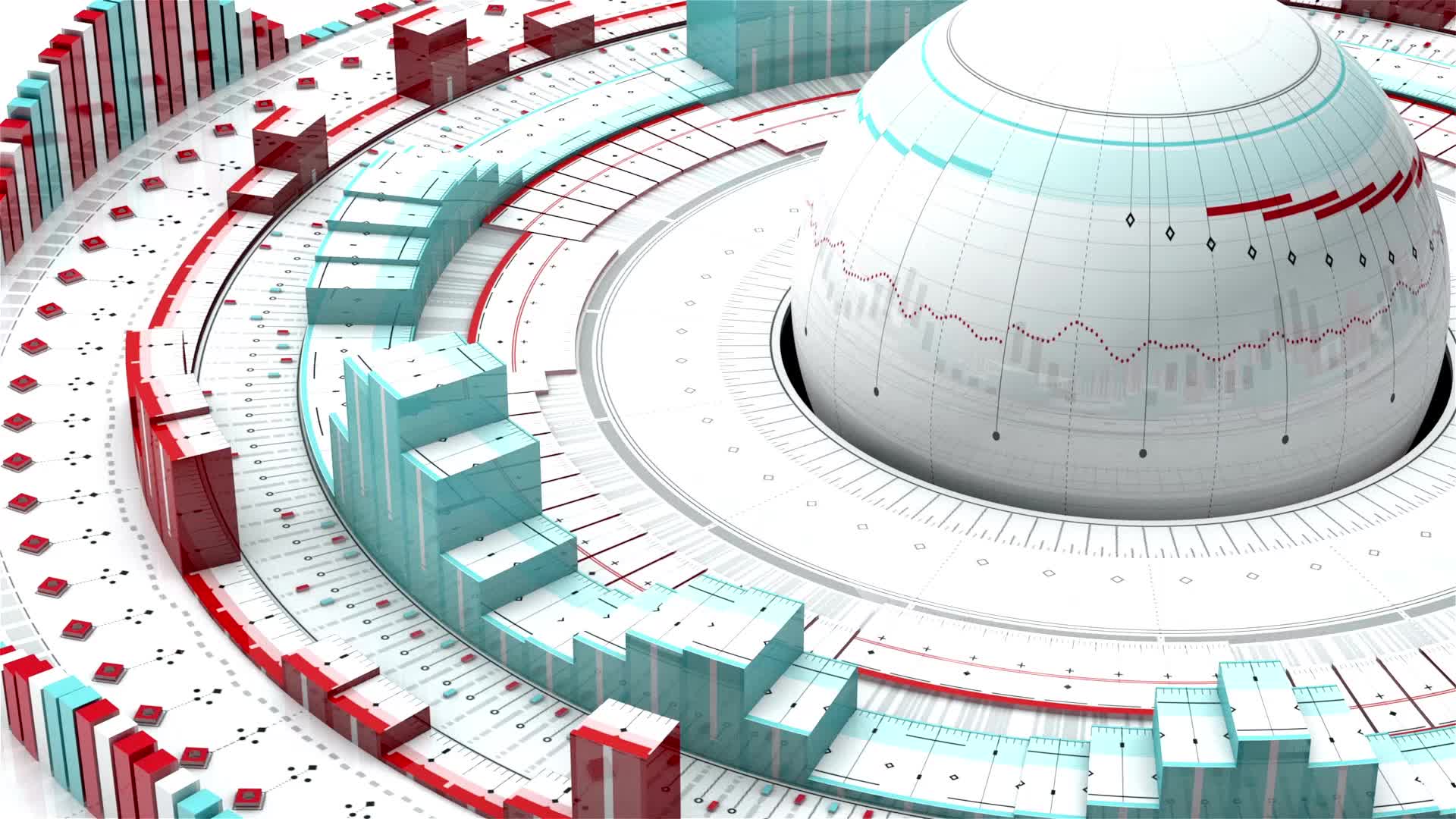 6
24-Mar-15
MPAI-MMM – Architecture Table of Contents
Introduction
Scope
Definitions
References
Functionalities
Operation Model
Functional Requirements
Processes
Actions
Items
Data Types
Scripting Language
Use Cases
Functional Profiles
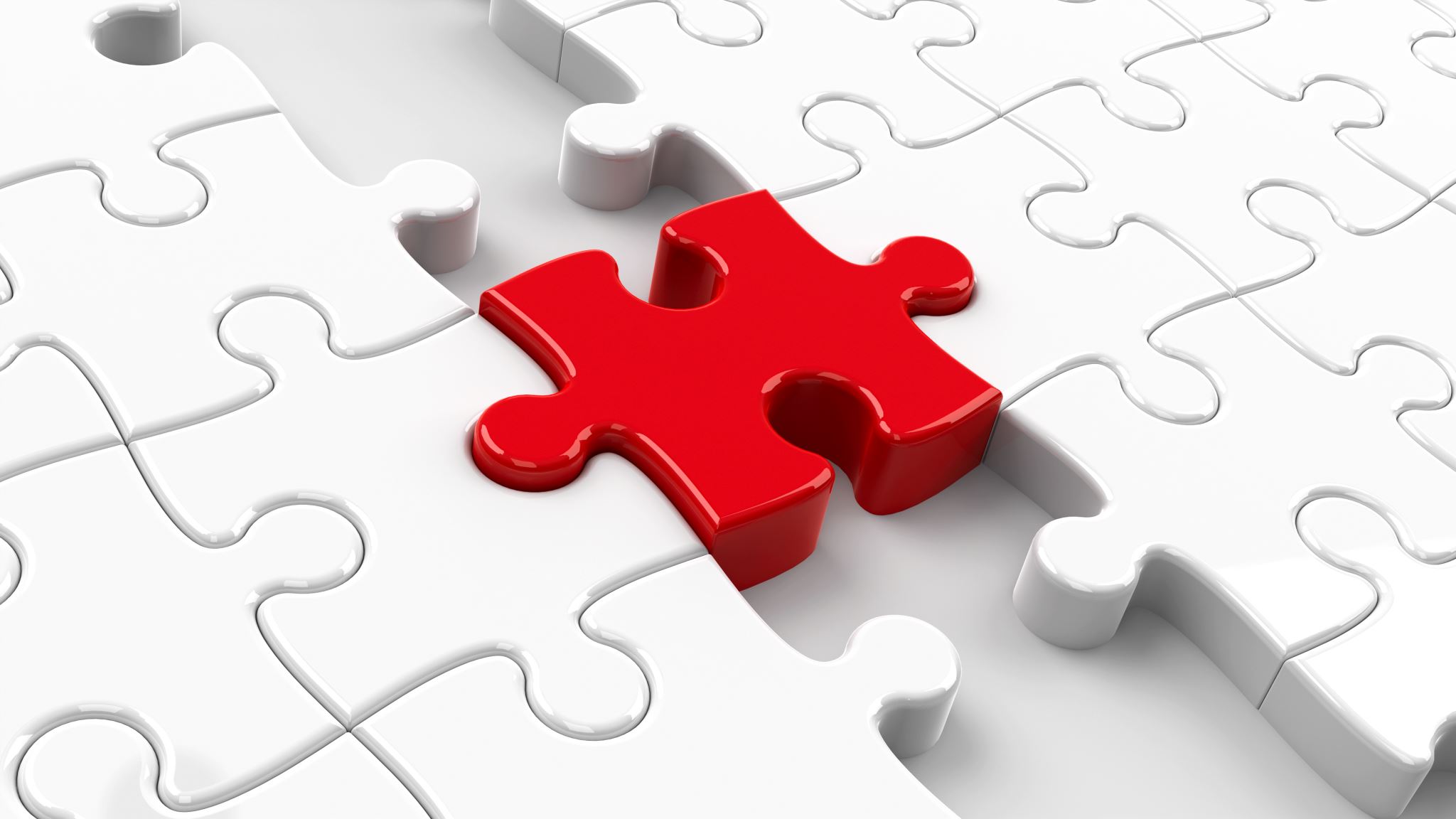 7
24-Mar-15
Functionalities of MPAI-MMM – Architecture
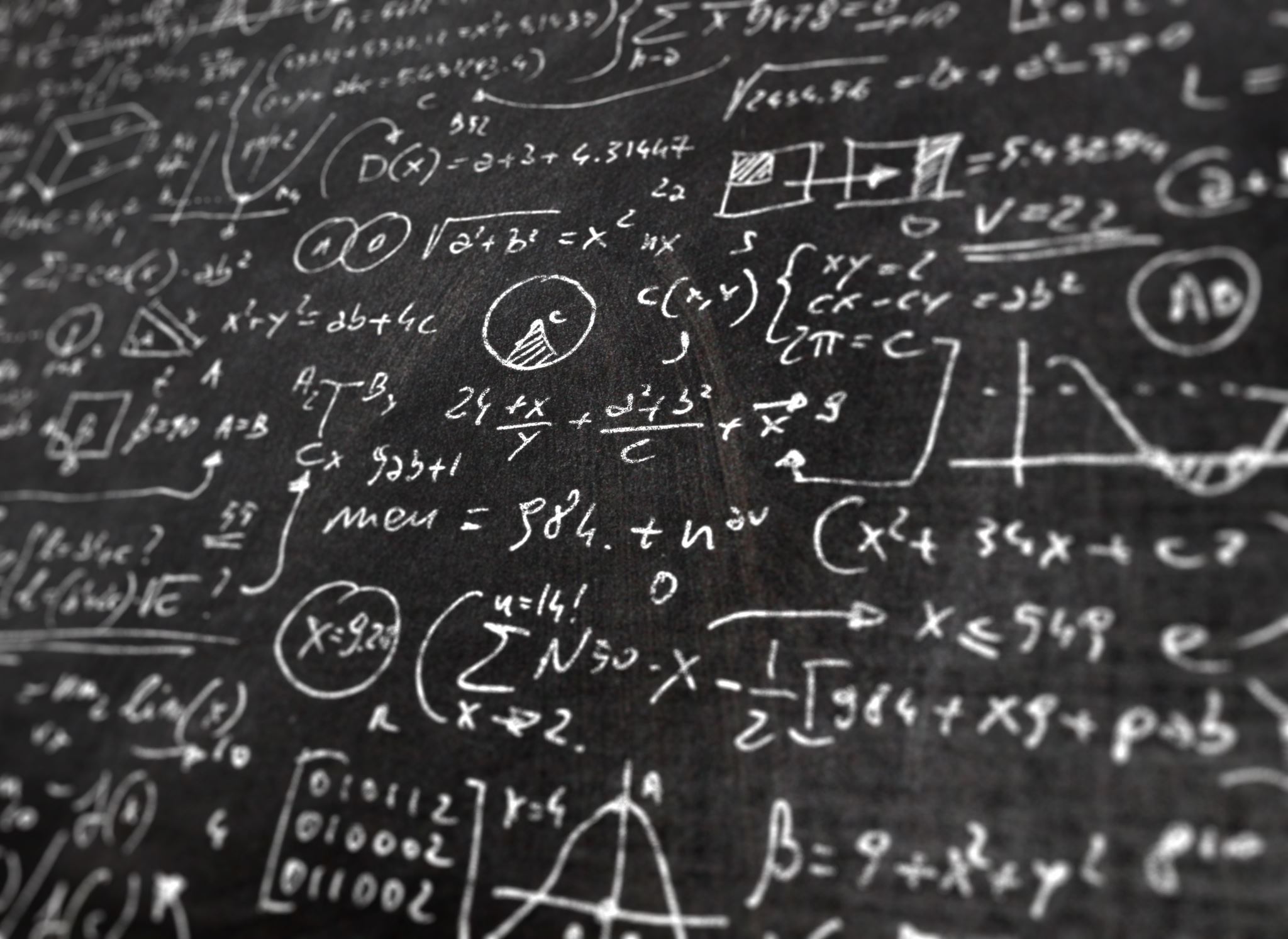 8
24-Mar-15
MPAI-MMM – Architecture
9
24-Mar-15
Senses data from U-Locations.
Processes the sensed data and produce Data.
Produces ≥ 1 M-Environments populated by Objects that can be either digitised or virtual, the latter with or without autonomy.
Processes Objects from the M-Instance or potentially from other M-Instances.
Affects U- and/or M-Environments using Objects in ways that are:
Consistent with the goals set for the M-Instance.
Within the Capabilities of the M-Instance.
According to the Rules of the M-Instance.
Respecting applicable laws and regulations. 
Operates according to and provides the Functionalities of this Technical Specification.
M-Instance: ICT platform performing the functions:
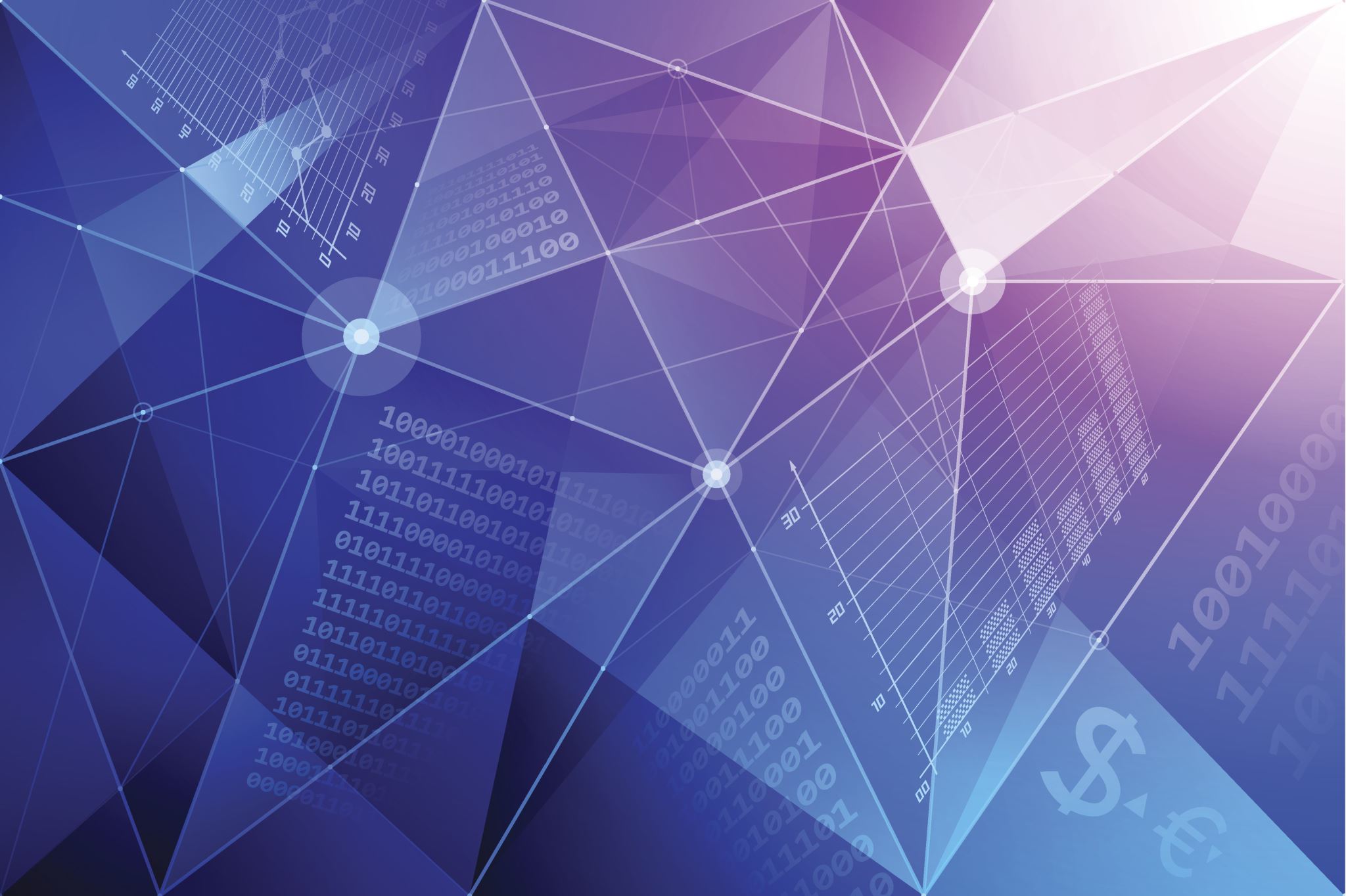 10
24-Mar-15
M-Instance Operation Model/1
An M-Instance:
May make its Capabilities known.
May be administratively subdivided in M-Environments. 
May allow a human to Register with the M-Instance or an M-Environment.
May request a Registering human to provide a subset of their Personal Profile.
Is implemented as a set of Processes: 
Providing Functionalities defined by this Technical Specification. 
Composed of: 
A Program having a Format supported by the M-Instance.
Metadata describing the Program and containing the following as a minimum:
11
24-Mar-15
M-Instance Operation Model/2
Table 2 - Minimum Metadata set of a Process
12
24-Mar-15
M-Instance Operation Model/3
(Is implemented as a set of Processes)
Performing Actions on Items if they hold the Rights to do that.
Requesting other Processes to perform Actions by transmitting a standard Request-Action Item and responding to a Request-Action with a Response-Action:
13
24-Mar-15
M-Instance Operation Model/7
(Is implemented as a set of Processes)
Performing the Request if:
The requesting Process holds the Rights that are required to perform the request. 
The requested Process holds Rights to perform the requested Action on the Item. 
Enables a Process:
To communicate to a Process in another M-Instance through an M-Instance’s Resolution Service.
To obtain conversion of the Format of an Item’s Data by calling a Conversion Service.
To specify their communication needs by:
Requesting the needed maximum and average bitrate value.
Reserving the needed bitrate for a time and a location.
Requesting that the same simultaneous Experience be provided to a specified number of Devices.
14
24-Mar-15
M-Instance Operation Model/8
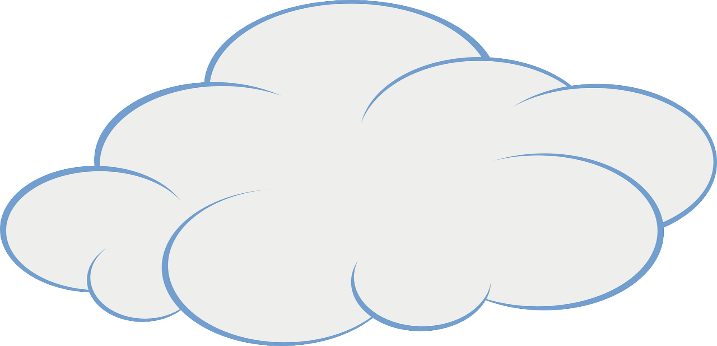 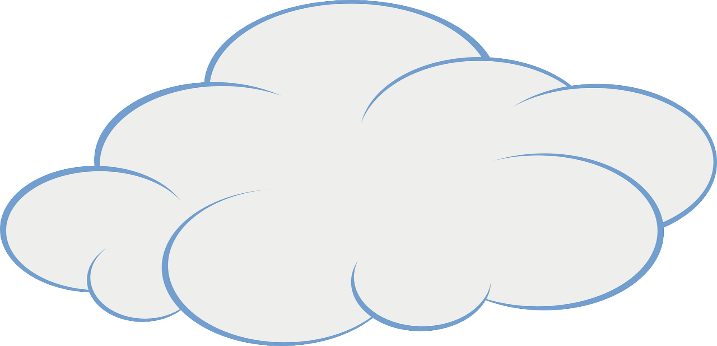 Request-ActionA1
Resolution ServiceA
Resolution ServiceB
Response-ActionA2
Response-ActionA3
Request-ActionA1
Response-ActionA2
Request-ActionA1
ProcessA3
ProcessB2
ProcessA2
ProcessA1
ProcessA4
ProcessB1
ProcessB4
ProcessB3
M-InstanceA
M-InstanceB
ItemA3
ItemA2
ItemA1
ItemA2
Conversion Service
Conversion Service
15
24-Mar-15
M-Instance Operation Model/9
May support four types of Process:
Device is one or more Processes running on a physical device connecting M-Locations to U-Locations, specifically the Registered human, by:
Capturing scenes as Media and providing Media as Data/Metadata – U-Location to M-Location). Data/Metadata shall be Identified as an Item to enable Processes to perform Actions.
Receiving an Entity and rending it as Media with a Spatial Attitude (Position and Orientation) – M-Location to a U-Location.
The User Process represents and is under the control of a human Registered with the M-Instance. A User may run on the M-Instance or on a Device connected to the M-Instance.
Service provides specific functionalities.
App runs on a Device. A Device may run the User Process as an App.
16
24-Mar-15
M-Instance Operation Model/10
Metaverse
Universe
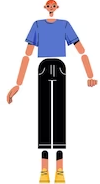 App
User
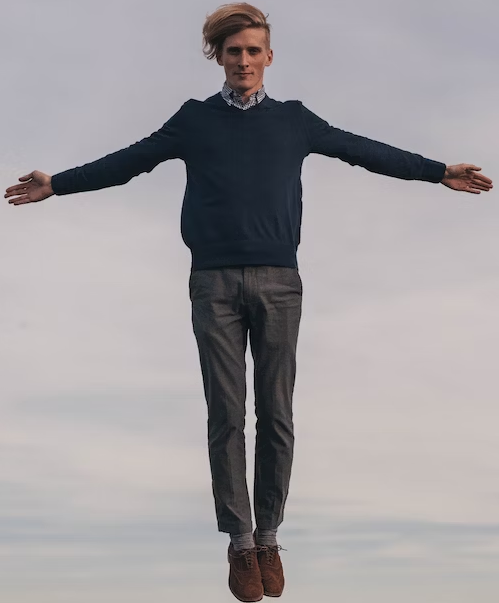 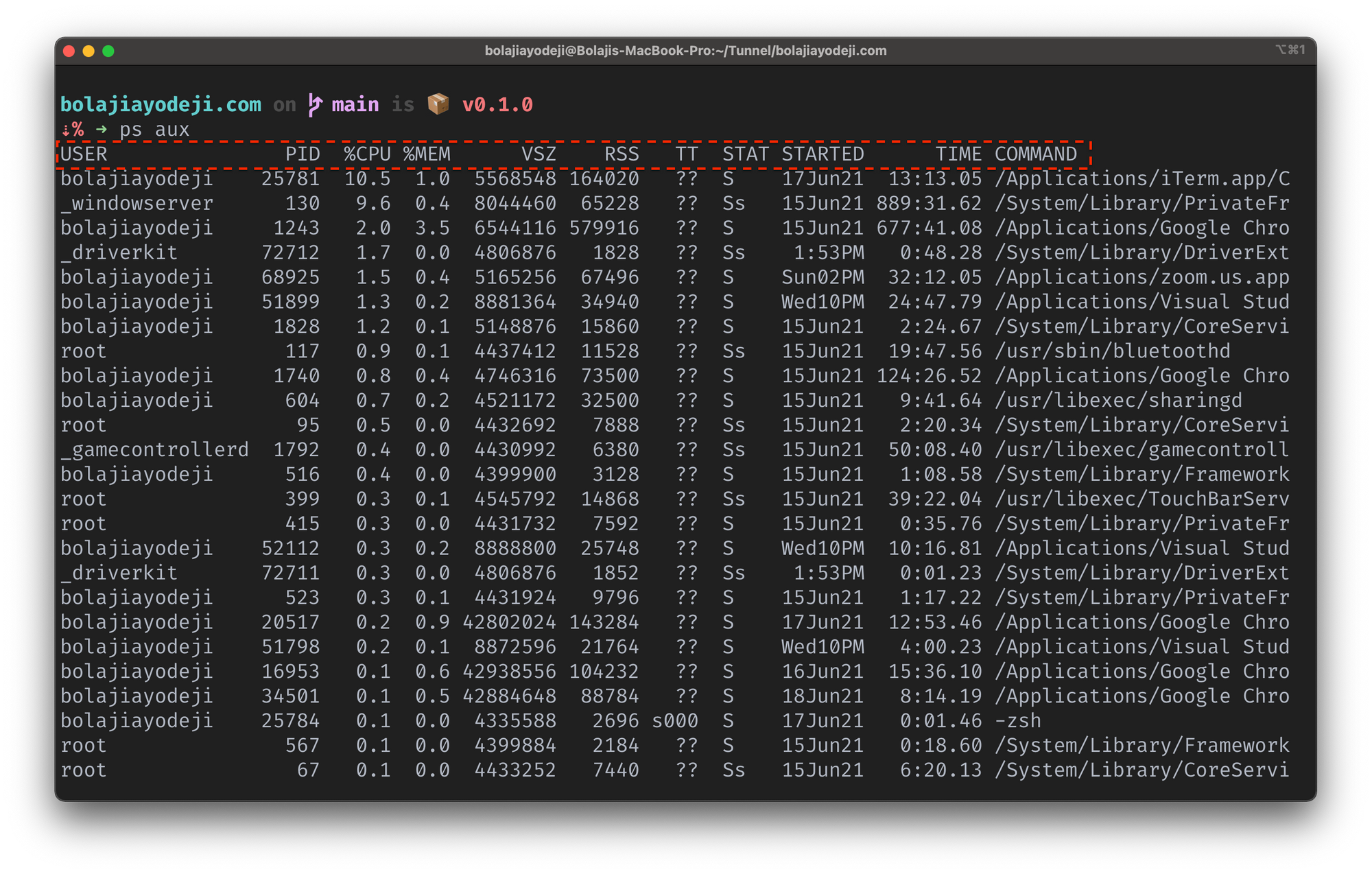 Persona
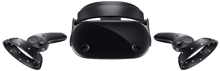 Process
Human                             Device                           User
17
24-Mar-15
M-Instance Operation Model/11
Provides Functionalities through Processes performing Actions on Items containing:
Data whose Format is supported by the M-Instance.
Metadata describing the Item and containing the following as a minimum:
Table 4 - Minimum Metadata for Item
18
24-Mar-15
M-Instance Operation Model/12
Identifies Processes/Items with one Identifier and, optionally, with more than one Identifier. Each Identifier uniquely refers to one Process/Item.
Creates Items by processing the sensed data and the autonomously produced data.
Employs Data Types to represent entities such as Amount (of a Currency), length, area, volume, etc.
Gives a Registered human the Rights to deploy one or more:
Users and Devices each with M-Instance-specific Rights. 
Personae, i.e., human-like, or humanoid Models used by deployed Users to render themselves.
Establishes Rules that the Users in the M-Instance shall comply with.
19
24-Mar-15
M-Instance Operation Model/13
May penalise Users for lack of compliance with the Rules.
May allow a Process to perform, or request another Process to perform, Actions on Items even in the absence of Rights.
May require that Processes be certified for use in the M-Instance.
Future versions of this document may specify:
Profiles and Levels of Actions and Items.
Additional Actions, Items, and Data Types.
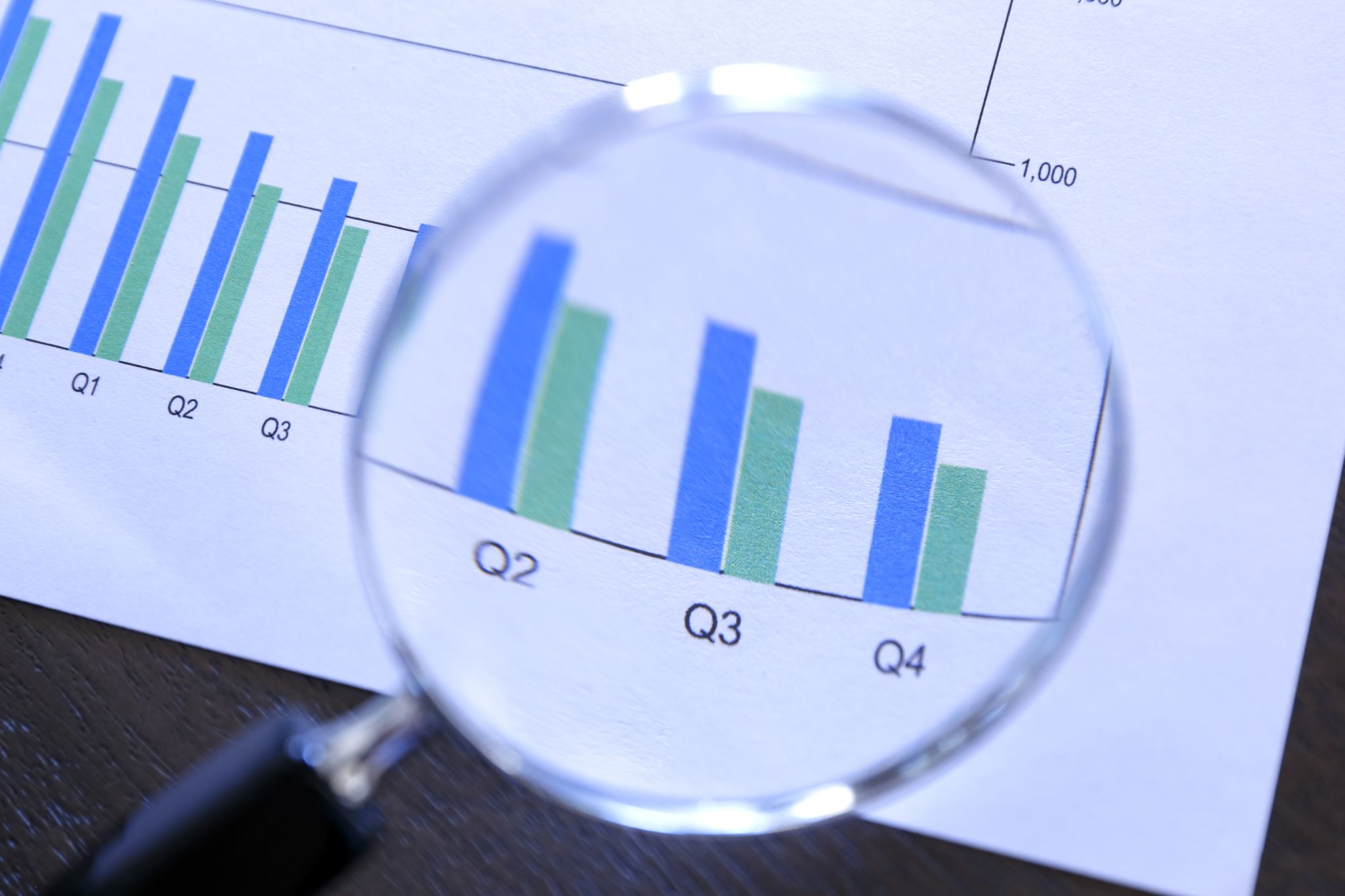 20
24-Mar-15
Functional Requirements: Processes
21
24-Mar-15
Functional Requirements: Processes
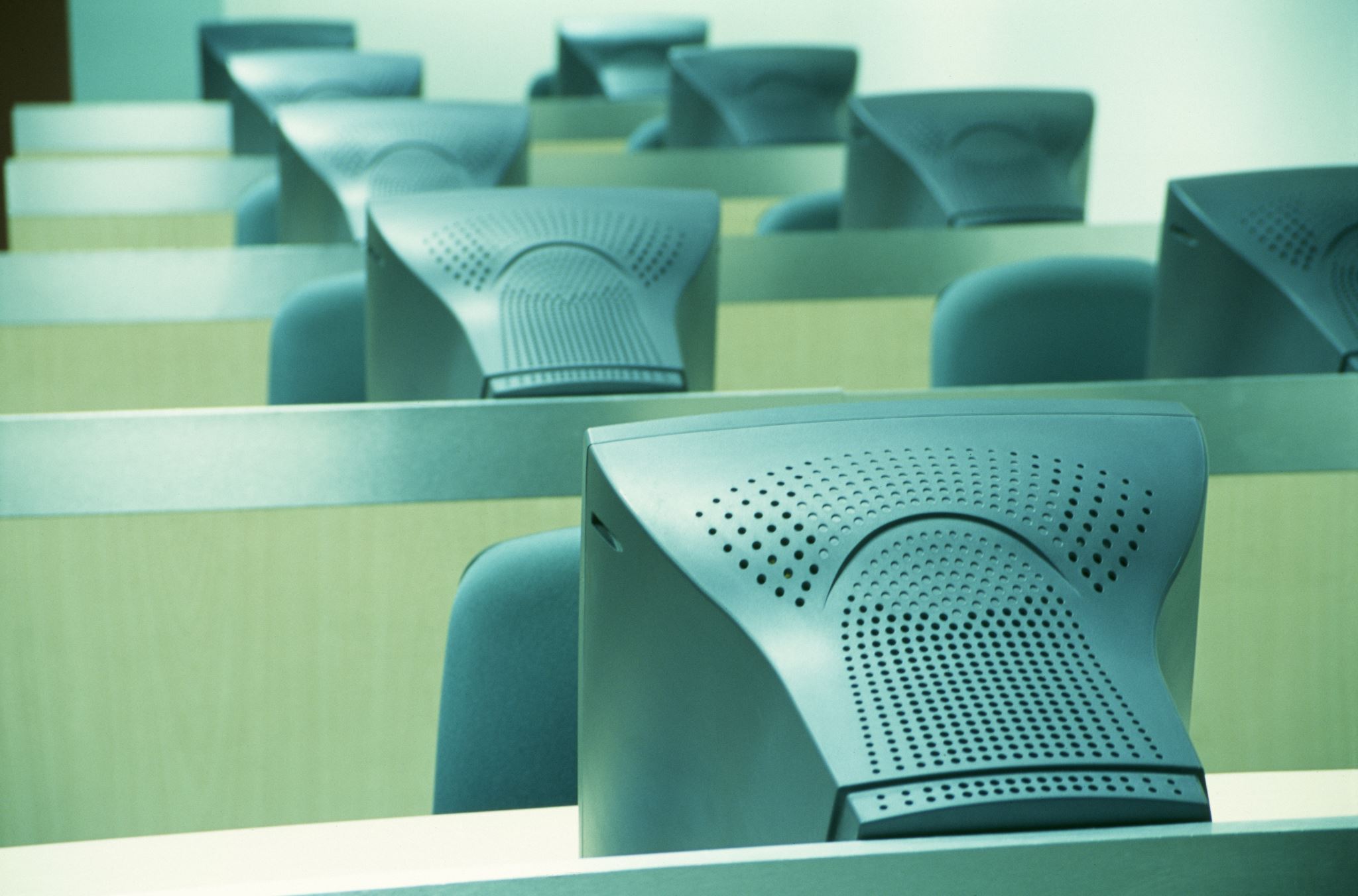 22
24-Mar-15
Functional Requirements: Actions/1
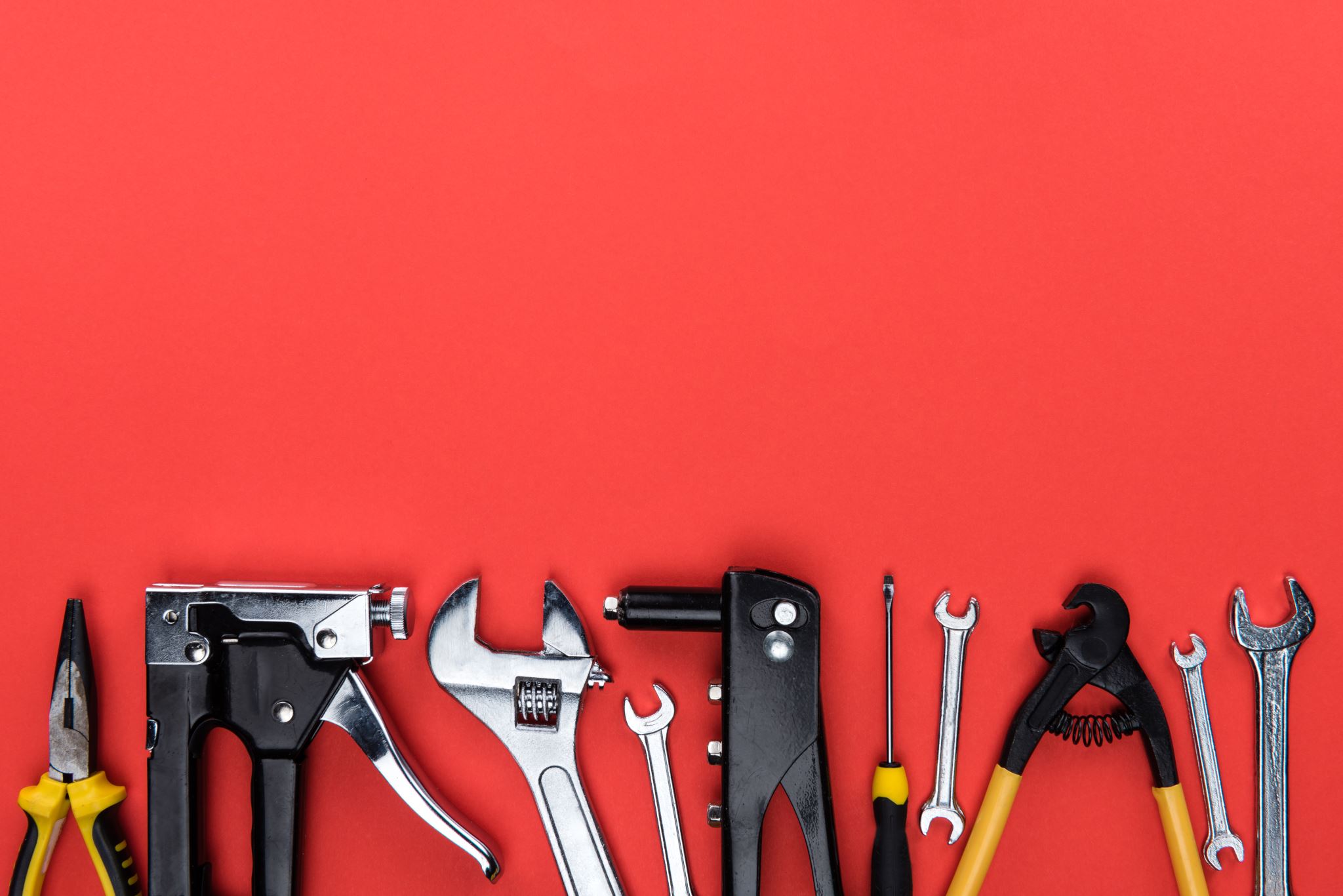 23
24-Mar-15
Functional Requirements: Actions/2
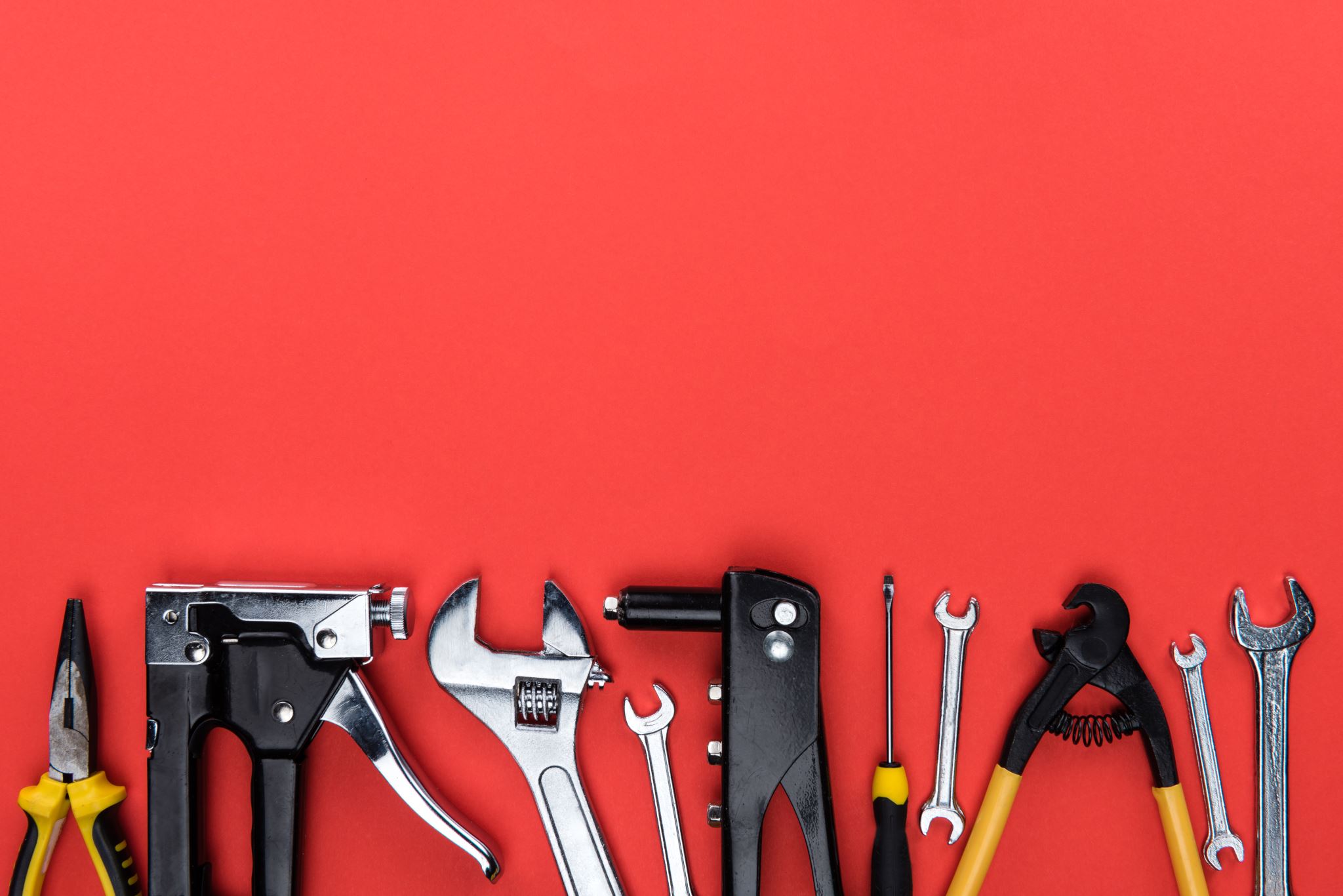 24
24-Mar-15
Functional Requirements: Items/1
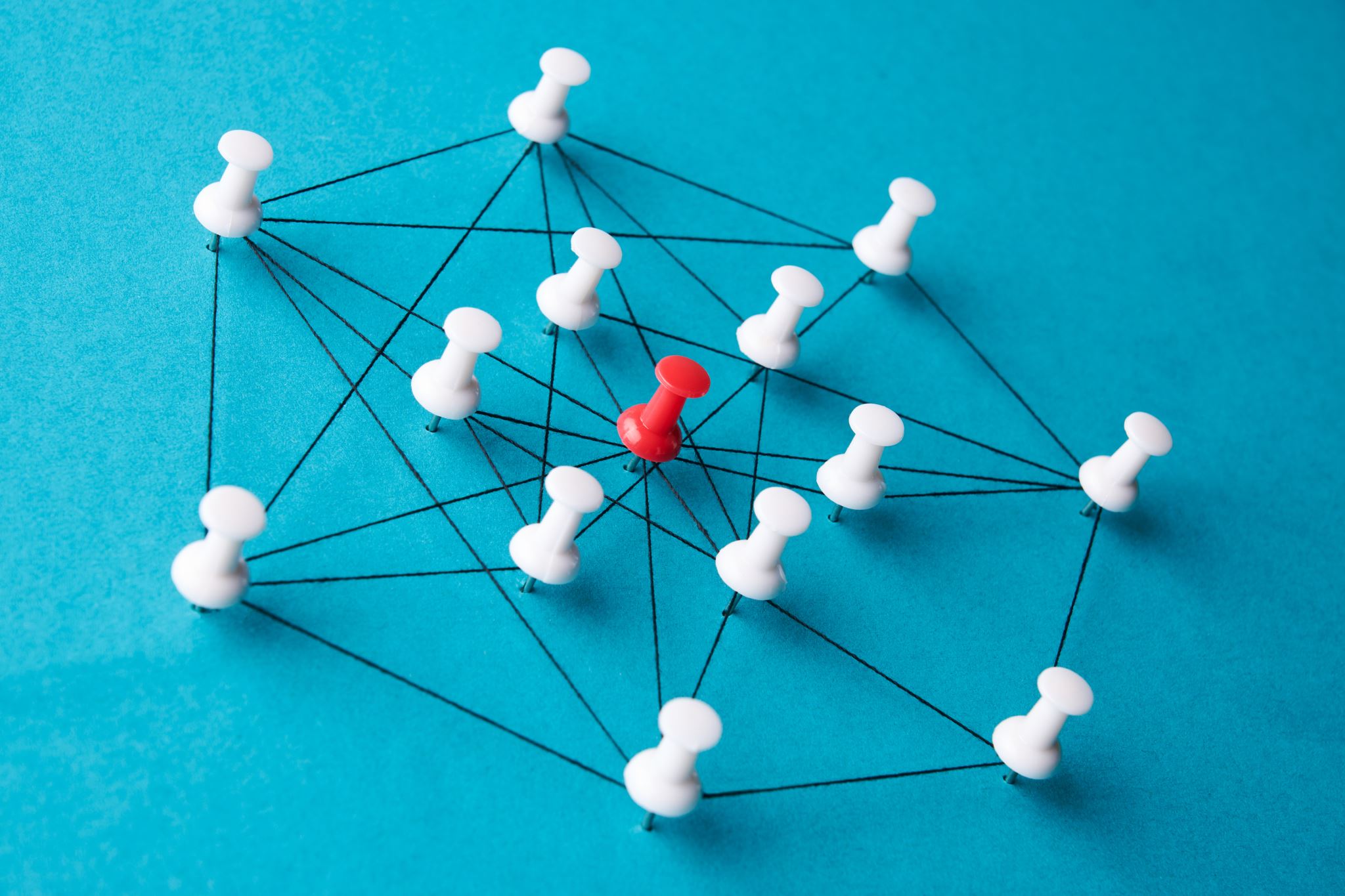 25
24-Mar-15
Functional Requirements: Items/2
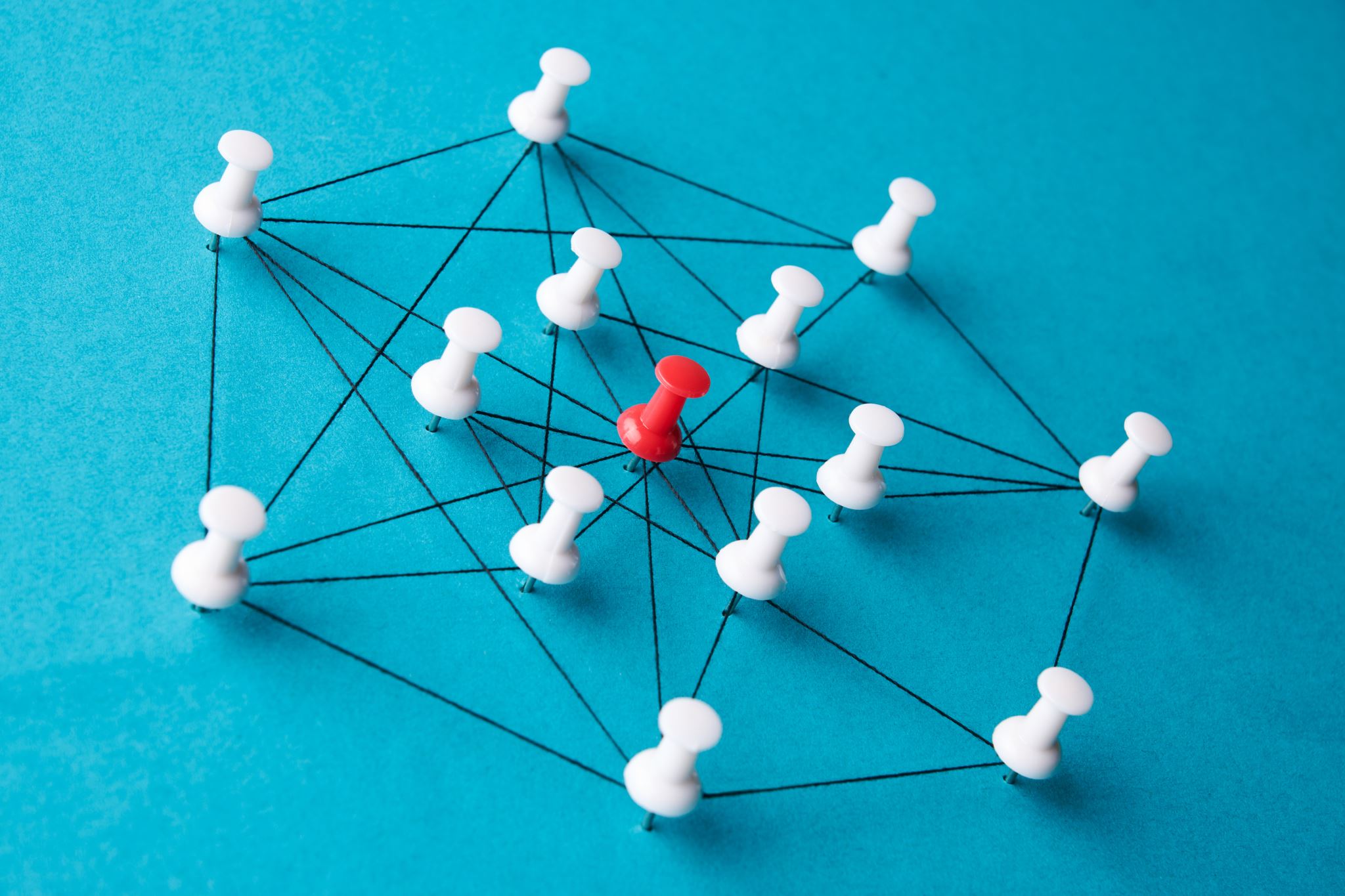 26
24-Mar-15
Functional Requirements: Data Types
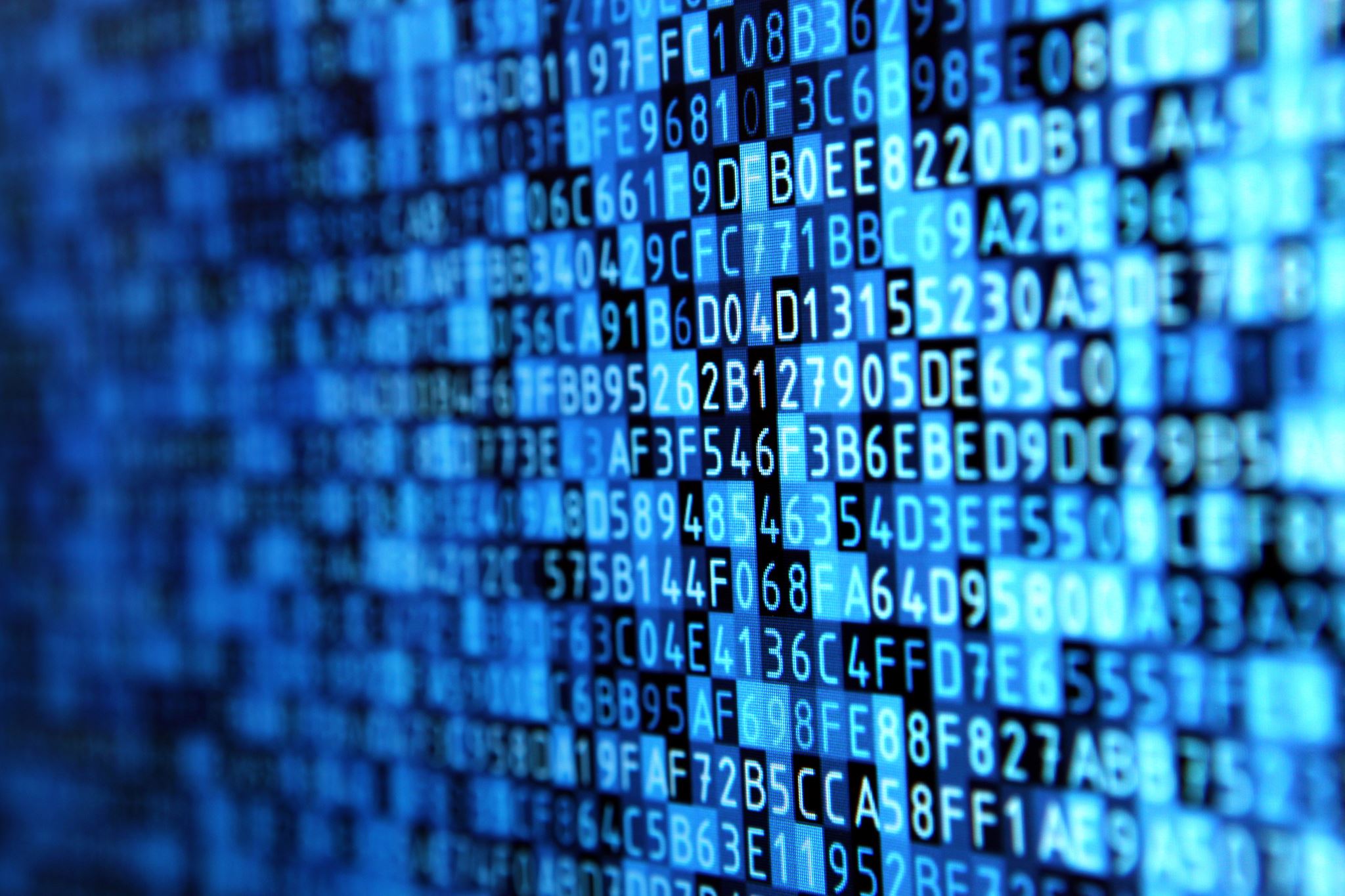 27
24-Mar-15
Use Cases/1
MPAI has developed MPAI-MMM – Architecture based on 18 application domains.
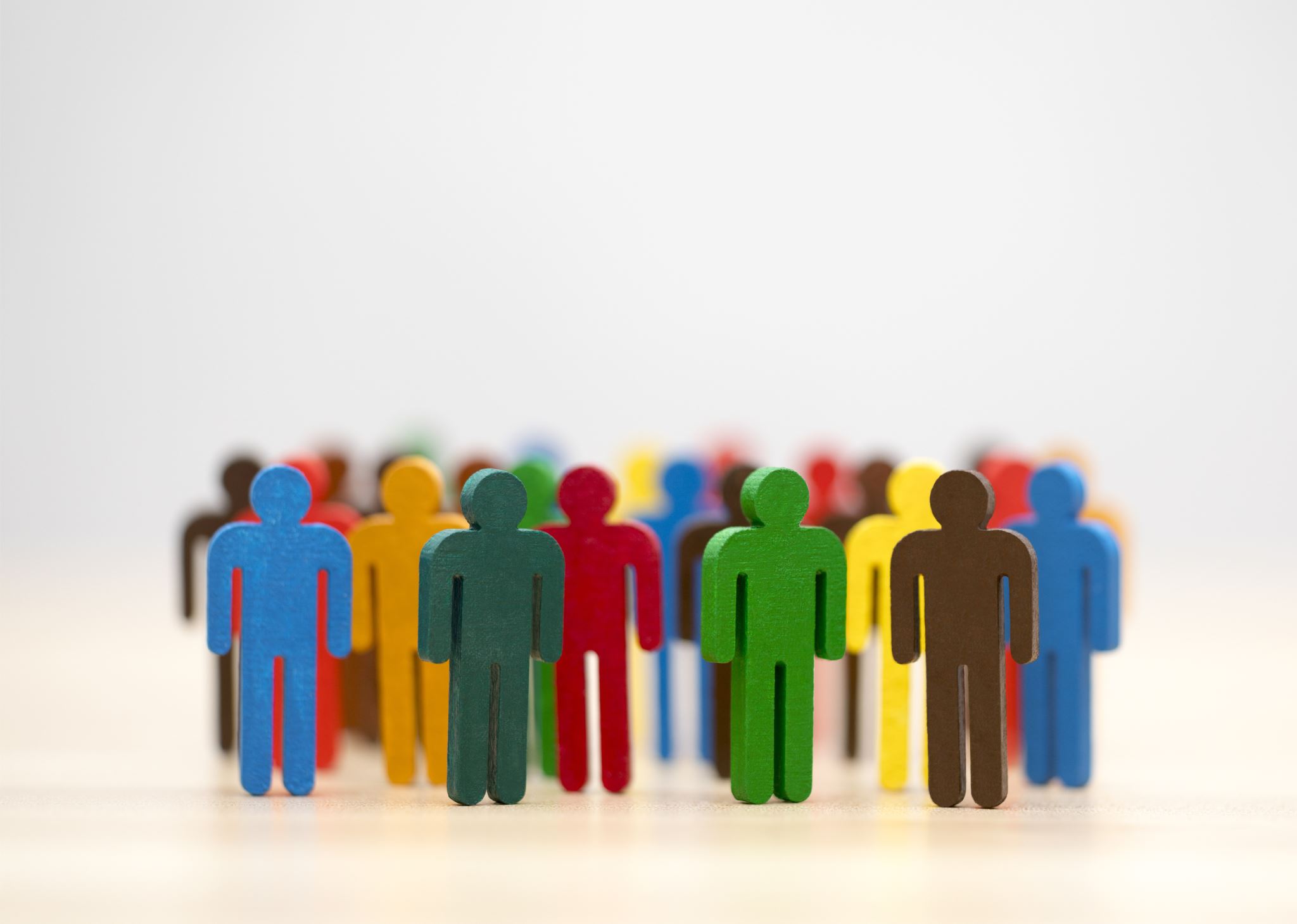 28
24-Mar-15
Use Cases/2
After developing MPAI-MMM – Architecture, MPAI has used 9 use cases to test the specification.
To do this efficiently, MPAI has developed a language – MMM-Script to analyse all the steps of eaxh Use Case.
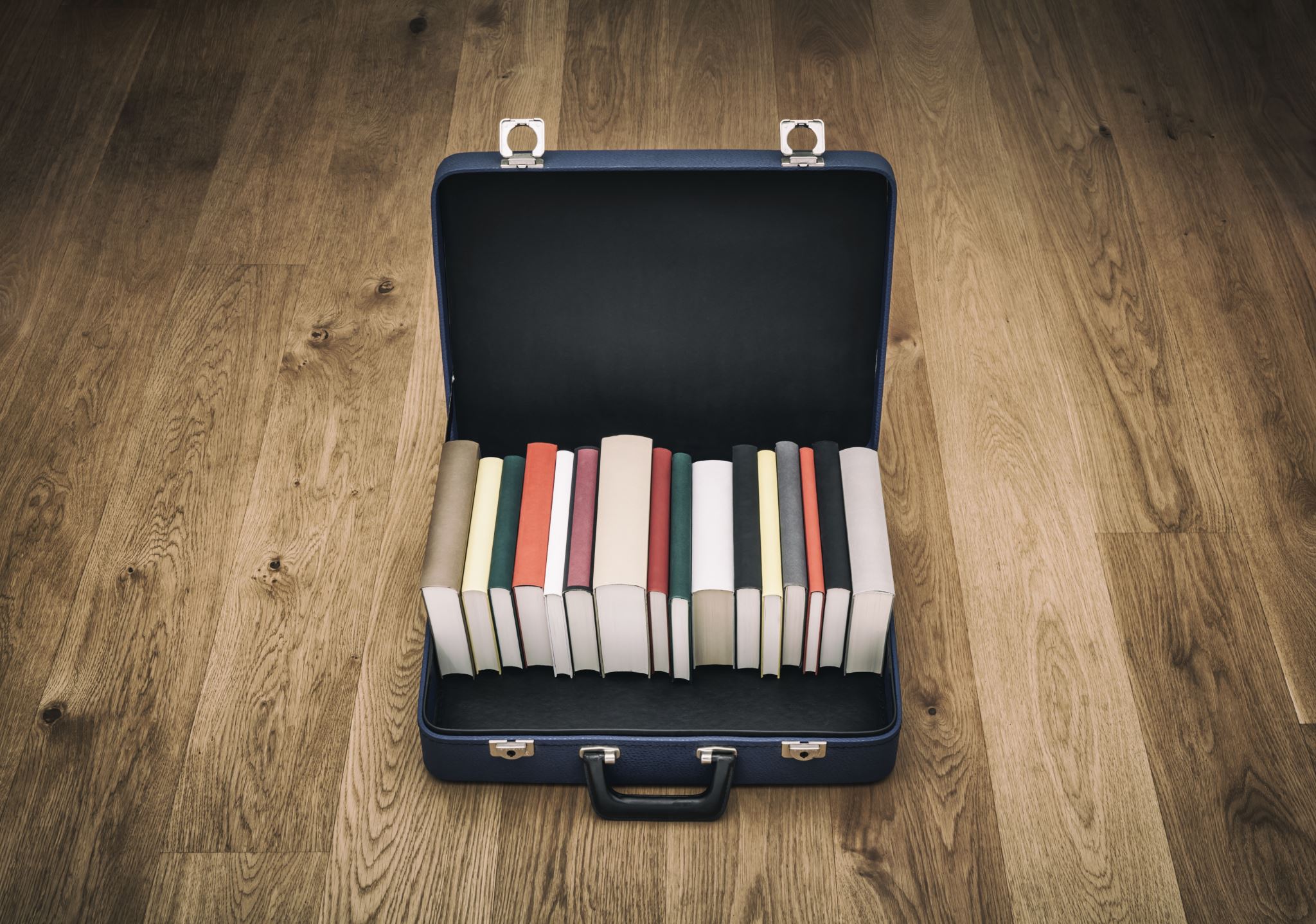 29
24-Mar-15
Use Case Scripting Language (MMM-Script)
In a Use Case:
Processes (e.g., Users) are sequentially identified by one subscript.
Items Acted on by a Process are identified by Process subscript & sequential number.
Locations are identified by Process subscript & sequential number.
Actions in different M-Instances, Processes/Items/Locations are prefixed by a letter.
For instance:
Useri MM-Embeds Personai,j at M-Locationi.k.
Useri MU-Renders Entityi,j at U-Locationi.k.
UserA,i MM-Sends ObjectA,i.j to UserB.k.
30
24-Mar-15
Nine Use Cases
31
24-Mar-15
Functionality Profiles
High Profile
Management Profile
Finance Profile
Baseline Profile
32
24-Mar-15
Baseline Profile
Enables a human equipped with a Device supporting the Baseline Profile to allow their Users to perform the functions of following Table. 
Supports basic forms of lecture, meeting, and hang-out. 
Has the following Levels: 
Audio only
Audio-Visual
Audio-Visual-Haptic.
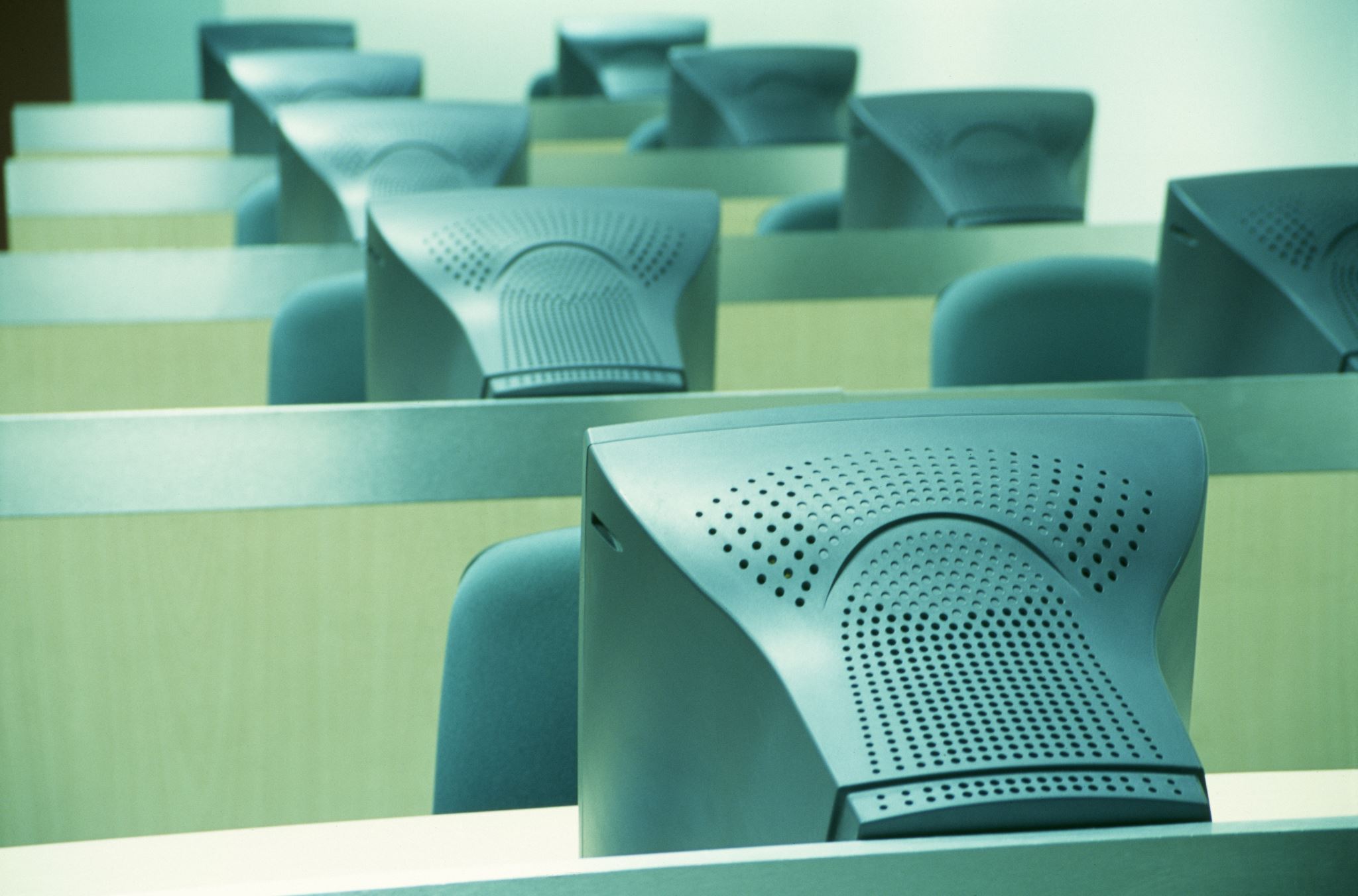 33
24-Mar-15
Basic Profile: Actions, Items, and Data Types
34
24-Mar-15
Finance Profile: Actions, Items, and Data Types
35
24-Mar-15
Management Profile: Actions, Items, and Data Types
36
24-Mar-15
High Profile: New Actions, Items, and Data Types
37
24-Mar-15
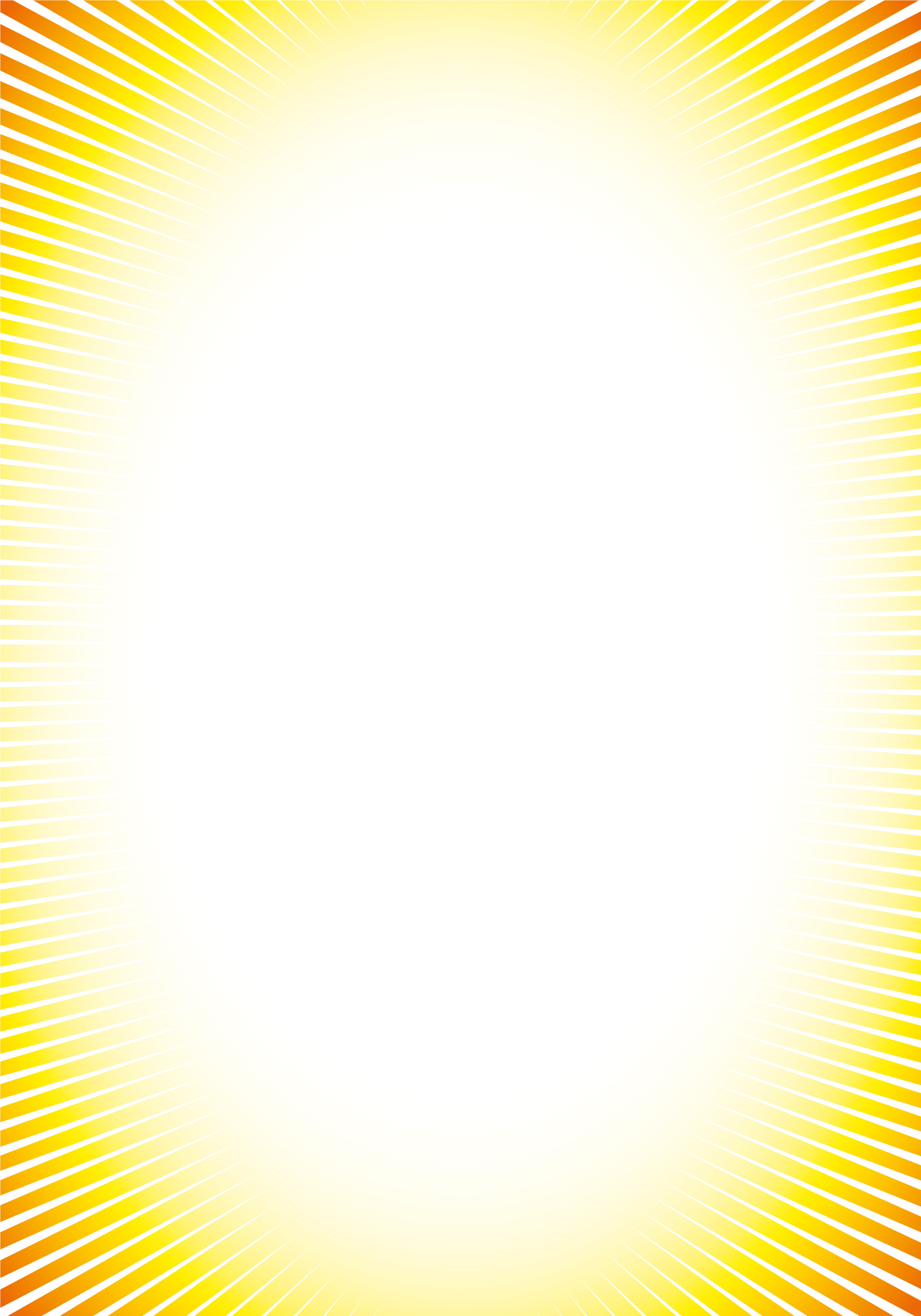 Join MPAI
Share the fun
Build the future
We look forward to working 
with you 
on this exciting MPAI project!
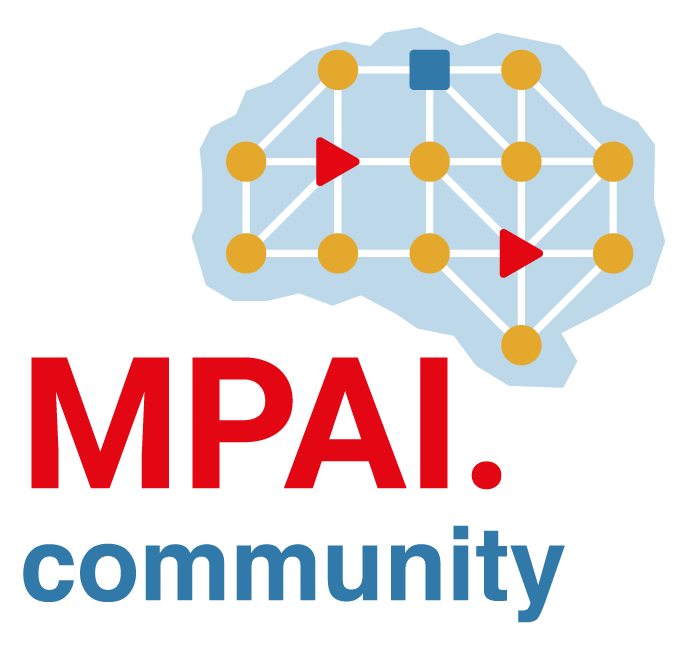 https://mpai.community/
38
38
38
38
38
24-Mar-15